Turning Conflict into Collaboration
RISE to the Challenge: Resolve, Innovate, Support Engage
CADRE’s 8th National SymposiumOctober 28, 2021
Presented by 
Jessica Velez and Danielle Vota
The Conflict Resolution Program
SPARC- Mediation for special education related disputes
IEP Meeting Facilitation 
Design Customized Trainings 
Free Resources:
https://www.bidenschool.udel.edu/ipa/serving-delaware/crp
[Speaker Notes: The Conflict Resolution Program (CRP), part of the University of Delaware's Institute for Public Administration (IPA), is a unique resource dedicated to building statewide capacity for collaborative approaches to the resolution of conflict.

The Special Education Partnership for the Amicable Resolution of Conflict (SPARC) is a statewide special education dispute-resolution program that supports families and schools to work collaboratively to address the educational needs of exceptional children. 

We also offer free resources such as agenda templates for IEP meetings and guides for how to have difficult conversations.]
MAPping Change, LLC
Private Conflict Coaching
Collaborative Meeting Design
Public and Customized Workshops
Resources and information: 
www.mappingchange.com
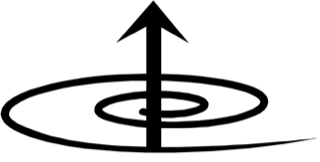 Welcome!
Virtual Meeting Expectations
Turn your camera on. 
Stay on mute when you’re not speaking.
Share any questions you have in the chat.
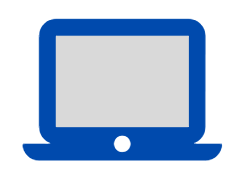 Workshop Agenda & Objectives
Today’s presentation is an opportunity to
Understand the collaborative problem-solving process. 
Practice new skills.
Leave with practical tools you can put into use tomorrow.
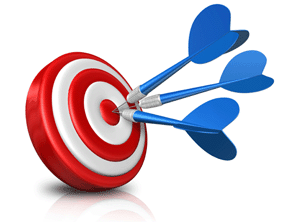 Recognizing and Appreciating Differences
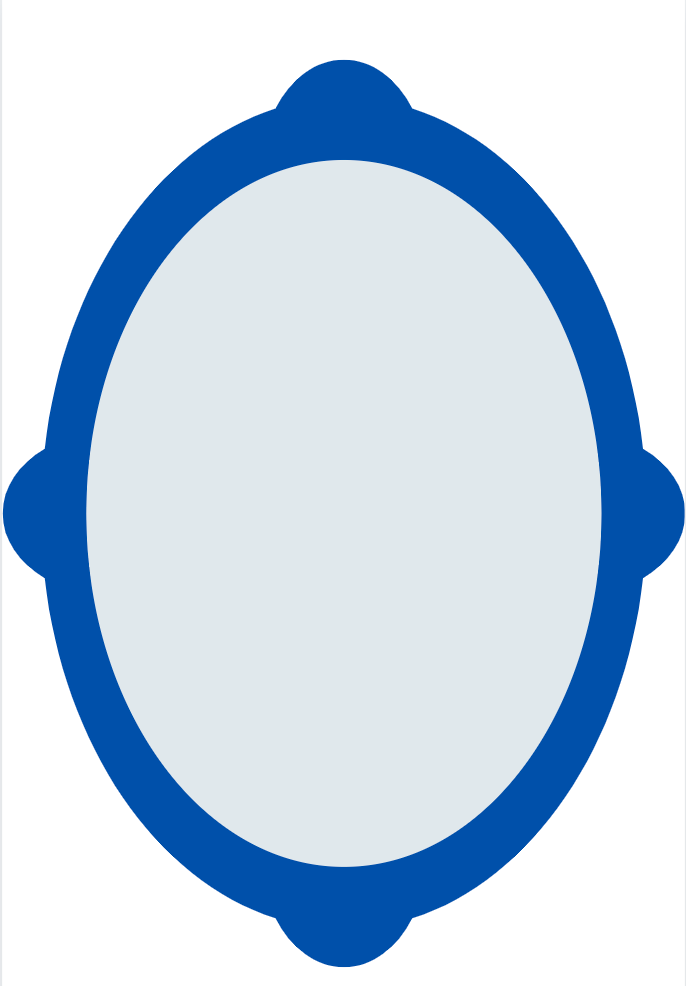 Reflect on your expectations for what is:
“Normal”
Appropriate
Professional
Good vs Bad
Right vs Wrong
Where do these expectations come from?
What unconscious biases or underlying assumptions do we have? How does it influence our interactions with others?
You cannot look at a person who seems difficult to you without also looking at yourself.
– Jeffrey Kottler
[Speaker Notes: When we find ourselves in an emotional disagreement with someone, it’s important to recognize and appreciate the differences we all bring to the table. Whether it’s what we think is the best path forward, why we support a certain solution, or how we communicate that information, these differences make us stronger. 

We need to take time to recognize any unconscious biases, unspoken expectations, or underlying assumptions we might have going into the conversation. ie. what is professional, what is appropriate, what is “good” or “right” (white western culture)]
Recognizing and Appreciating Differences (cont.)
Consider how your perspectives and interpretations might be influenced by your…
Education
Cultural identity
Religious or spiritual beliefs
Geographic location
Personal and family values
Community values
Experiences
Income
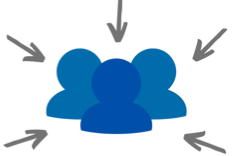 [Speaker Notes: We are all deeply influenced by our extremely unique experiences, but we tend to expect other people’s decisions and conclusions to come from the same place. So before we talk about working with others, it’s important to acknowledge what’s ours to work on first.]
Managing Emotions
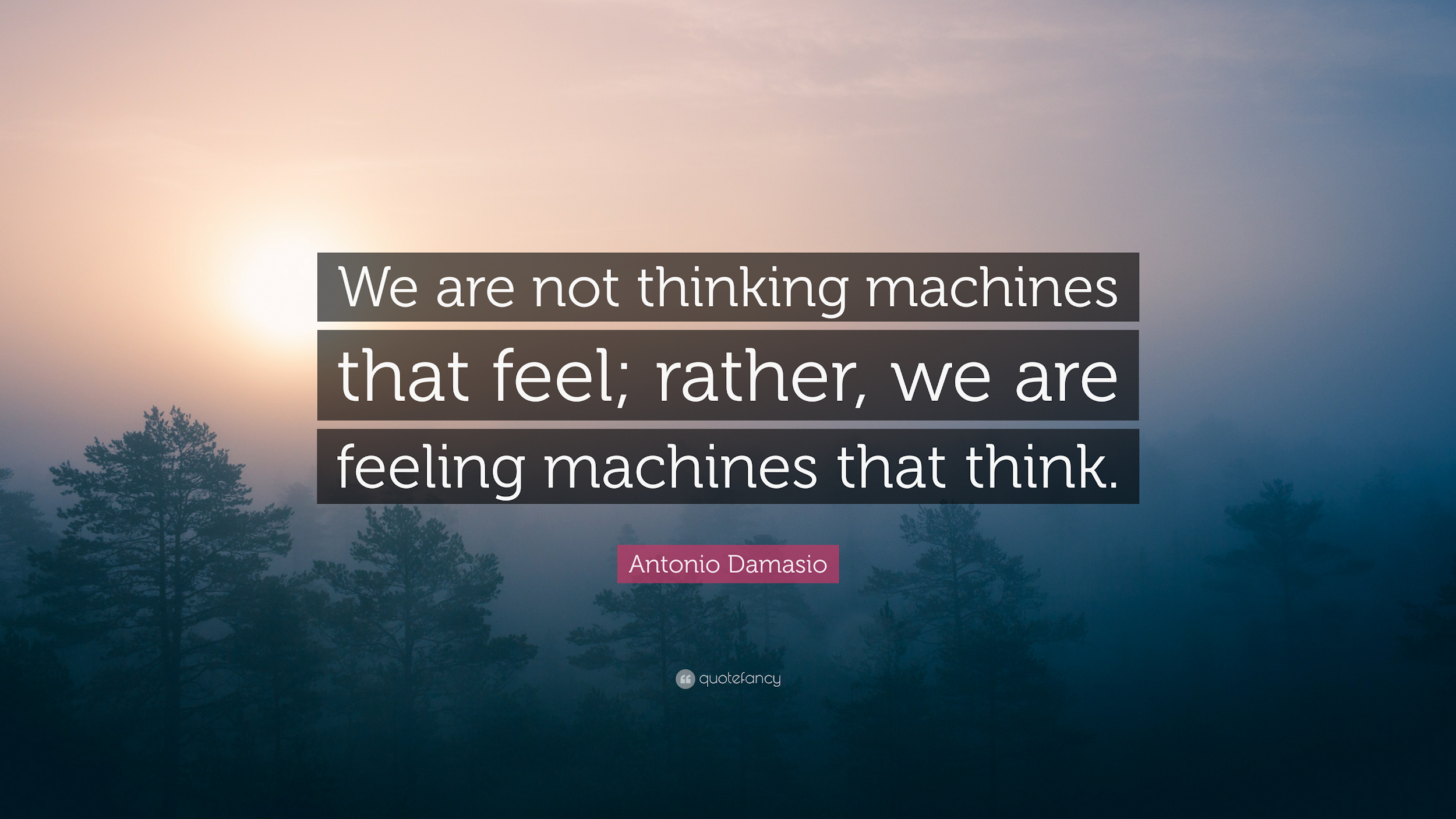 Expect and accept that life is emotional.
Recognize and manage your own emotions. 
Acknowledge and respect the  emotions expressed by others.
Collaborative Problem-Solving
Collaboration is a process for finding creative ways to meet the underlying needs of two or more people.
Use this for conflicts in which:
The relationship and outcome really matter to you.
You want a win-win solution.
You are open to a unique solution that works for both sides.
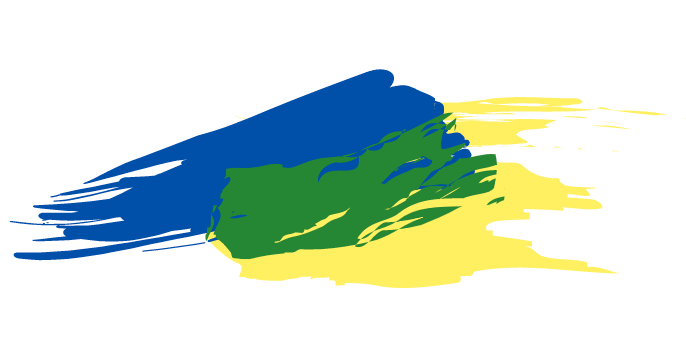 [Speaker Notes: Conflict is inevitable, especially in the special education world where there a many people deeply invested in the success of a student and each having a unique expertise and perspective on how to support them. When we find ourselves facing a disagreement with others, we have options for how we respond: argue until we win, give in to the other idea, or even pretend the disagreement isn’t happening. But when it comes to working in the best interest of a student, it takes more effort than that.]
Step 1: Airing All Concerns
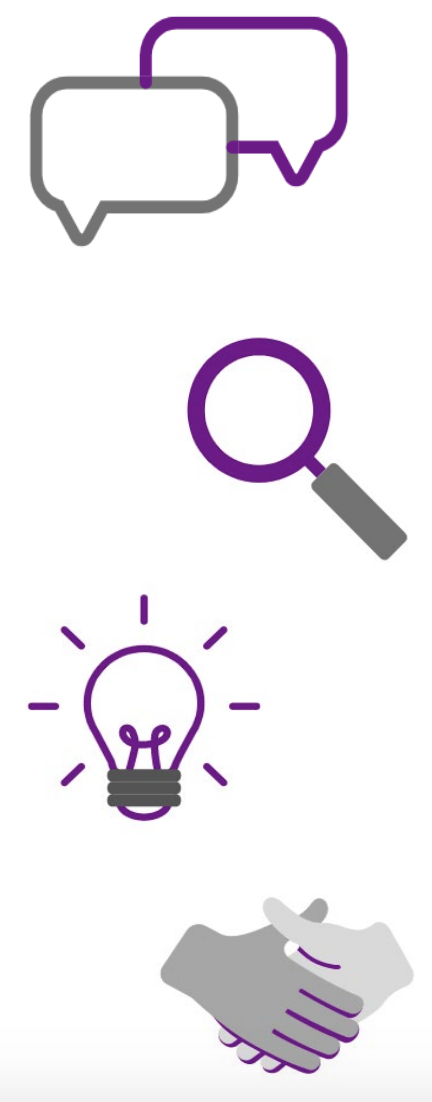 An opportunity for everyone to share and feel heard. 
First person briefly shares their perspective on the situation. 
Second person actively listens without interruption and summarizes what they’ve heard back to the first person. 
Second person shares, and first person listens.
Listening to Concerns
Listen to understand the speaker’s point of view. 
What happened? (facts)
How do they feel? (feelings)
What do they want? (wants)
What do they need? (needs)
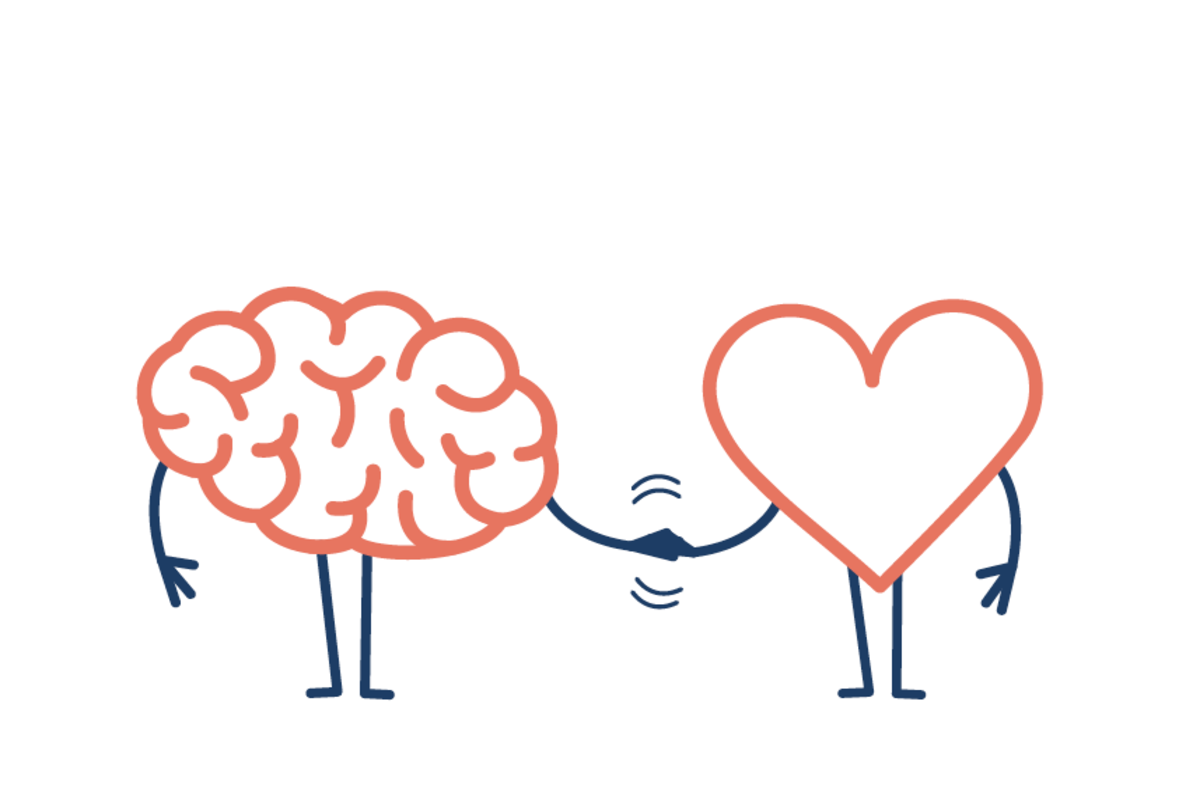 “To listen fully is to be ready to be surprised.”
- Tara Brach
Listening Video
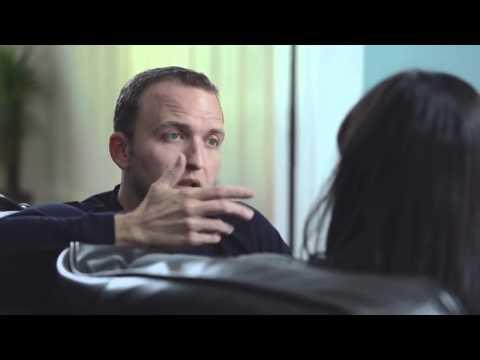 Caution!
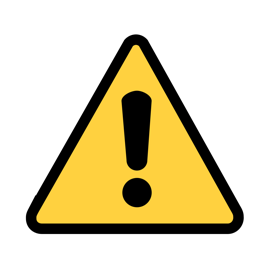 When active listening, be sure not to
Interrupt 
Judge or criticize
Give advice or suggestions
Bring up your own experiences 
Plan your response
Make assumptions
[Speaker Notes: Effective communication requires us to listen with a purpose. That means instead of listening to respond we should listen to understand.]
Tips for Success
Focus on the present situation. 
Speak only from your perspective.
Tell them what you want using launder language.
Sharing Your Concerns
Pause to recognize what you’re feeling and why.
Prepare an I-Statement that answers:
What happened? 
How do you feel?
What do you want/asking for? 
Why do you want it?
[Speaker Notes: Once it’s your turn to speak, It’s important to center yourself emotionally while listening to others, but also before and while speaking yourself. So take a moment to pause and check in with yourself emotionally before speaking.]
Sample I-Statements
These meetings are a circus! You just keep bringing more people in so my opinion will be out-voted!

I feel stressed when there are more than six people in our meetings because I don’t know when it’s my turn to speak.
This is ridiculous! You’re trying to cut out team members who disagree so you can get your way!

Use a sticky note on Jam Board to change this prompt into an I-Statement.
Sample I-Statements (cont.)
These meetings are a circus! You just keep bringing more people in so my opinion will be out-voted!

I feel stressed when there are more than six people in our meetings because I don’t know when it’s my turn to speak.
This is ridiculous! You’re trying to cut out team members who disagree so you can get your way!

I’m worried when the meeting invitees are limited because I value the different expertise each person brings.
Step 2: Clarifying the Problem
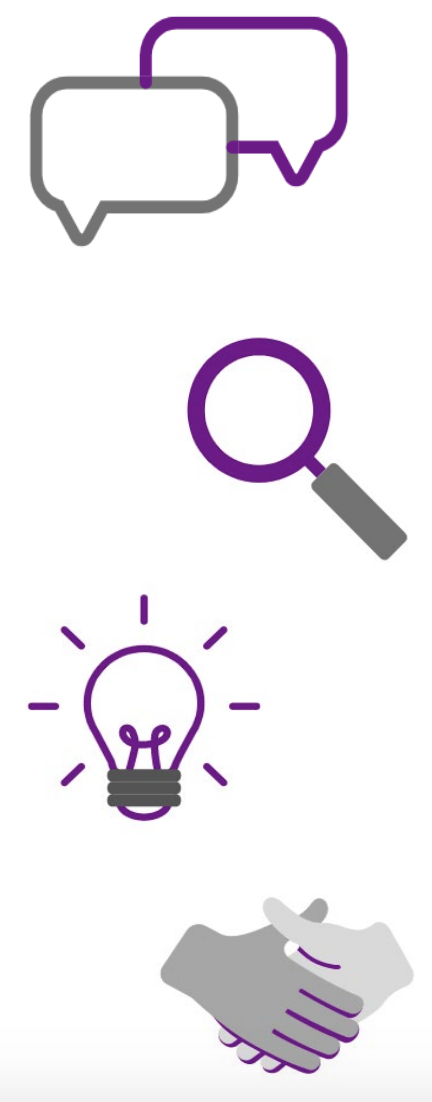 Fill in the holes. Be able to answer these questions:
What happened? 
How do they feel? 
Move your attention from your/their wants to your common needs.
Ask a new question that addresses everyone’s needs and allows for multiple creative solutions.
What do they want?
What do they need?
[Speaker Notes: This is probably the most important step of the process and takes the most time and skill. When done correctly, this step really sets you up for success. Step 2 is about getting to the core of your disagreement. It’s about separating the person from the problem (This team member is being unreasonable! -> I disagree with their proposed approach.) refocusing from our wants to our needs (I do/do not want the student to receive this reading intervention -> I need this student to have the support to improve reading skills.) and then crafting a “new” problem that takes all needs into account and puts everyone on the same side (how can we support this student to reach their set reading goal?).]
Filling in the Holes
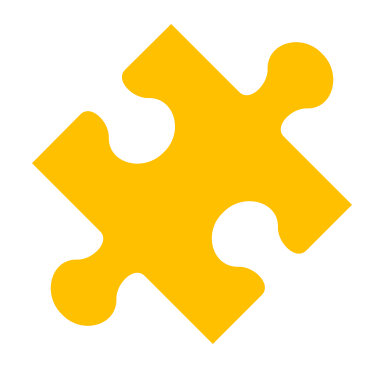 Ask open-ended questions to dive deeper
Can you tell me more about…?
Can you describe what that would look like?
Can you talk about how you came to that conclusion?
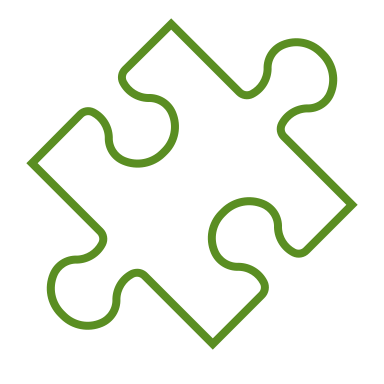 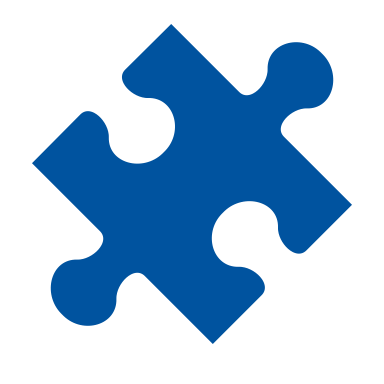 [Speaker Notes: We shouldn’t assume the when people first to come to us with an issue or an idea that they have all theirs thoughts and points already flushed out. Communication is a process we all use to get clarification oh what we really think, feel, want, and believe. So be patient, wait to give advice or your opinion, and ask those clarifying questions to help get to the root of what’s really going on.]
Moving from Wants to Needs
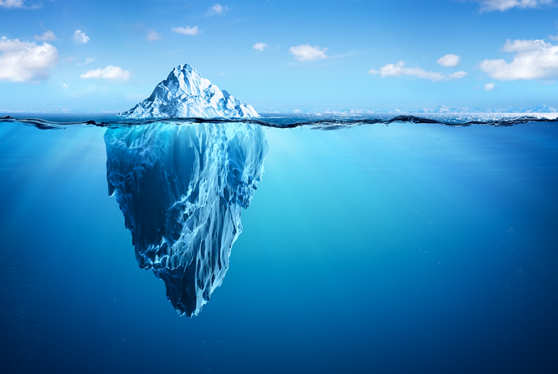 What you want
Why you want it
Experiences
Fears
Beliefs
Concerns
Values
[Speaker Notes: When we’re stuck on what you want and what I want, we end up in a win or lose situation. When you get into your why you want you want, then you can figure out a more creative solution.]
Moving from Wants to Needs (cont.)
I want a bigger meeting.
I want a smaller meeting.
I value diverse perspectives.
I need to feel heard.
[Speaker Notes: Once you’ve been able to uncover each person’s underlying needs (through asking good, open-ended questions and listening carefully), you can create a “new” problem to solve that will address both people’s needs and will allow for greater flexibility in how you solve the problem.]
Asking a New Question
Draft a question that will address both people’s underlying needs and generate creative solutions.
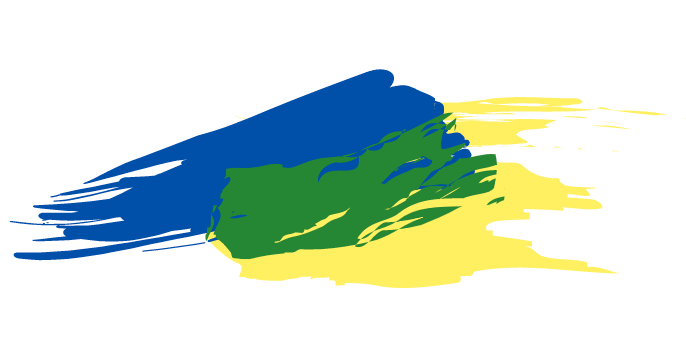 [Speaker Notes: Once you’ve been able to uncover each person’s underlying needs (through asking good, open-ended questions and listening carefully), you can create a “new” problem to solve that will address both people’s needs and will allow for greater flexibility in how you solve the problem.]
Asking a New Question (cont.)
I want a bigger meeting.
I want a smaller meeting.
I value diverse perspectives.
I need to feel heard.
How can we hold a meeting so that all necessary participants can attend and have an opportunity to speak and feel heard?
[Speaker Notes: Once you’ve been able to uncover each person’s underlying needs (through asking good, open-ended questions and listening carefully), you can create a “new” problem to solve that will address both people’s needs and will allow for greater flexibility in how you solve the problem.]
Practice
I want longer meetings.
I want shorter meetings.
I believe dedicating more time will help us accomplish more.
My experience is that shorter meetings stay focused.
Create a new question that combines the needs of both sides.
[Speaker Notes: Once you’ve been able to uncover each person’s underlying needs (through asking good, open-ended questions and listening carefully), you can create a “new” problem to solve that will address both people’s needs and will allow for greater flexibility in how you solve the problem.]
Practice (cont.)
I want longer meetings.
I want shorter meetings.
I believe dedicating more time will help us accomplish more.
My experience is that shorter meetings stay focused.
How can we structure our meetings so we accomplish our goals and maintain our focus?
[Speaker Notes: Once you’ve been able to uncover each person’s underlying needs (through asking good, open-ended questions and listening carefully), you can create a “new” problem to solve that will address both people’s needs and will allow for greater flexibility in how you solve the problem.]
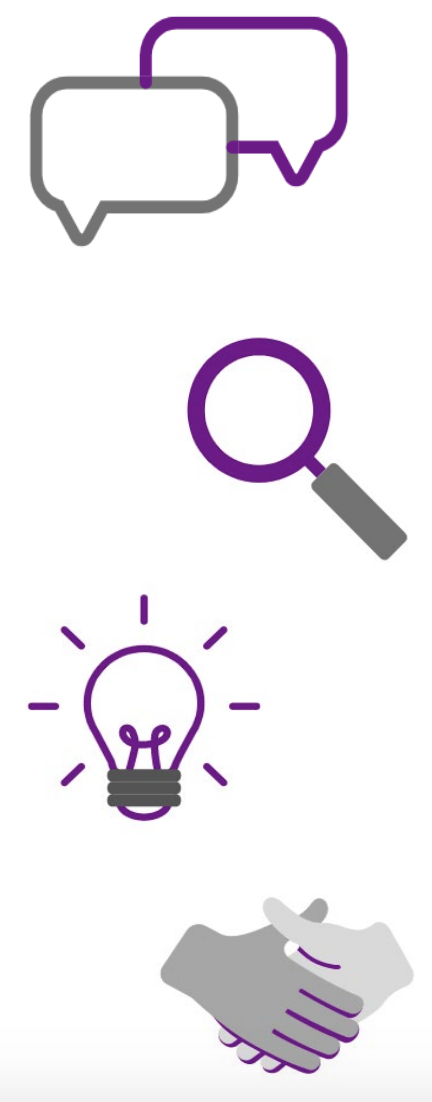 Step 3: Brainstorming Solutions
Set a time limit (and keep it short).
Invite everyone to contribute as many ideas as possible.
Do not criticize any ideas while the list is being generated.
You can build off of previous ideas. 
Record the ideas publicly. 
When the time has ended, review the list and quickly discuss the pros and cons of each suggestion.
[Speaker Notes: Dv There are more solutions to brainstorm once we create a joint problem statement that focuses on what both people need, rather than just narrowly on what they want.]
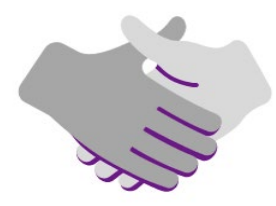 Step 4: Develop an Agreement
Document, as needed, the specific details of the agreement.
Who is responsible for each part of the agreement? Is it balanced?
What is the timeline? Is it reasonable? Flexible?

2. 	Reality-test the agreement to ensure success. 
What could prevent this plan from working? 
What adjustments need to be made to ensure success?
Putting the Pieces Together
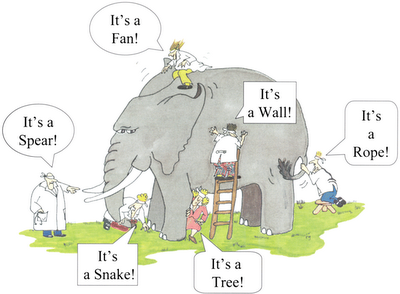 None of us is as smart as all of us. 
Ken Blanchard
[Speaker Notes: When it comes to working through complex problems, it’s important to remember that each of us holds only one puzzle piece. The more puzzle pieces we seek and are open to, the more comprehensive our solutions will be. Using the ACBD collaborative problem solving process helps us to bring out the best in all of us to craft a unique and creative solution.]
Feel free to reach out!
Jessica Velez 
Conflict Management Professional
Mapping Change, LLC
jessica@mappingchange.com
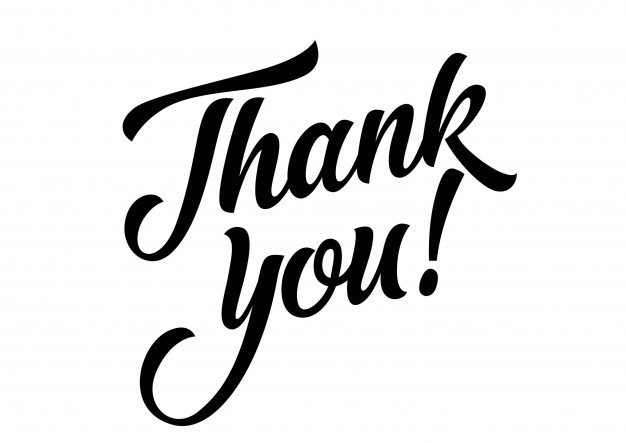 Danielle Vota
Conflict Resolution Practitioner
Conflict Resolution Program
Biden School of Public Policy & Administration
vota@udel.edu